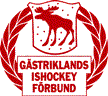 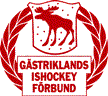 Matchcamp 24/2-20
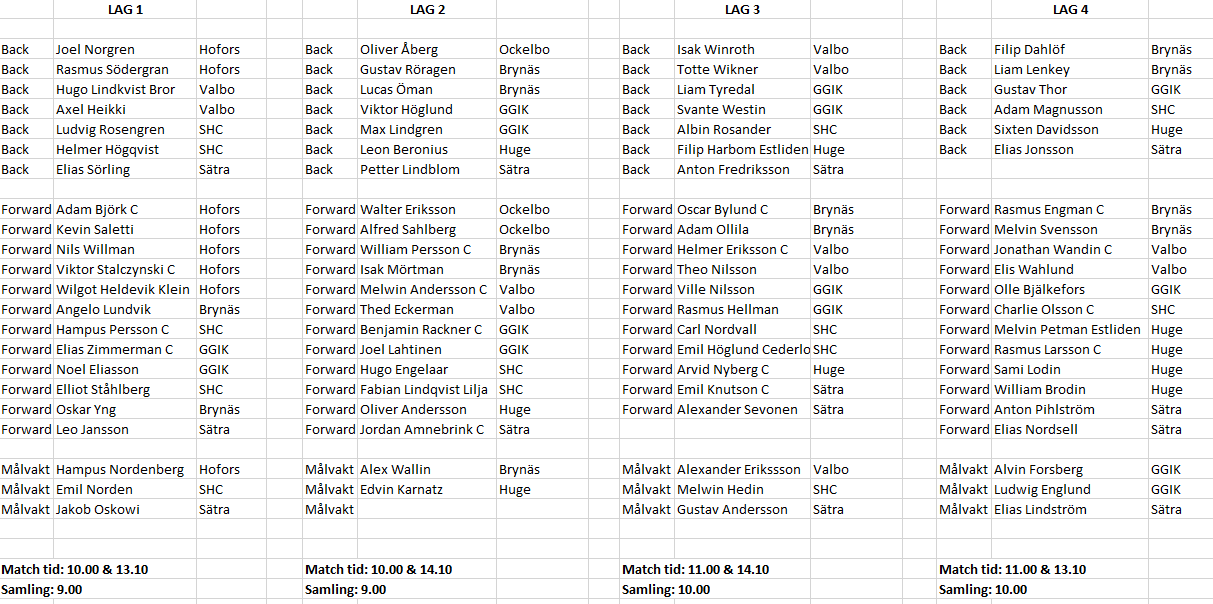